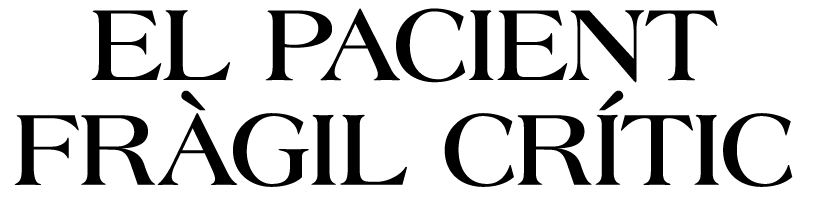 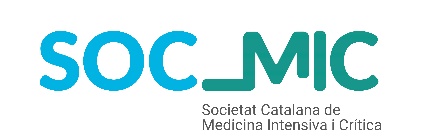 Títol
Logos centres treball
Autors
Centres de treball
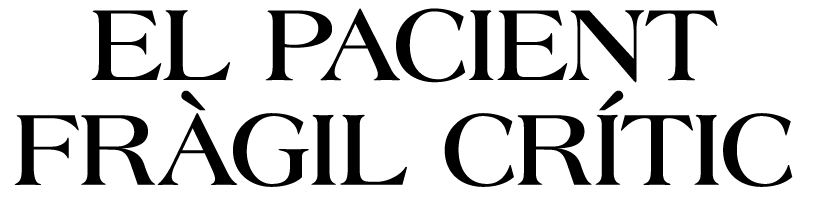 Títol diapositiva
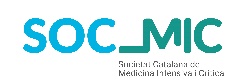 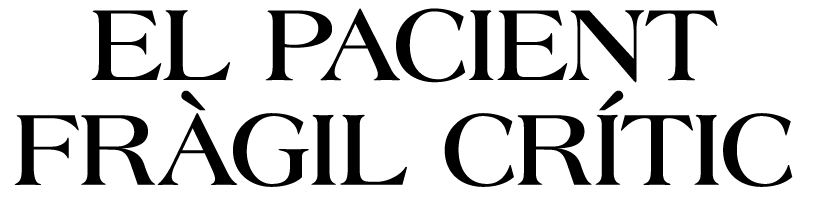 Títol diapositiva
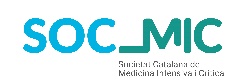